Sujet : Art et guerre froide Exercice d’ entraînement à l’analyse de document(s) d’Histoire
Consigne : « Après avoir présenté et décrit les documents, vous rappellerez le contexte de l’époque et analyserez le message  qu’a voulu transmettre l’auteur »
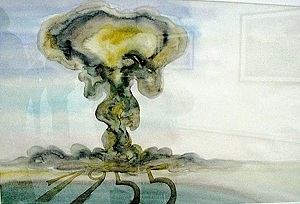 « Guerre froide ». Günter Grass. 
Mon siècle. 1955.
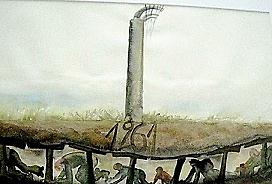 « Construction du mur de Berlin », Günter Grass. 
Mon siècle. 1961.
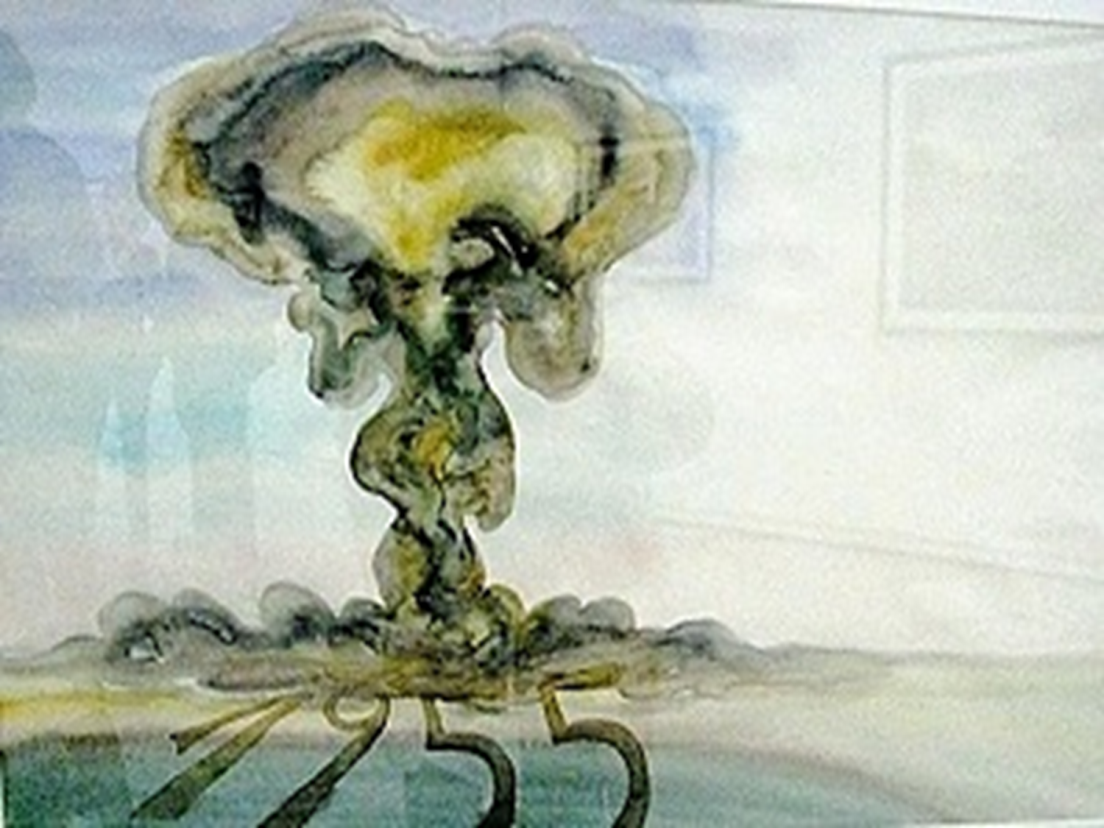 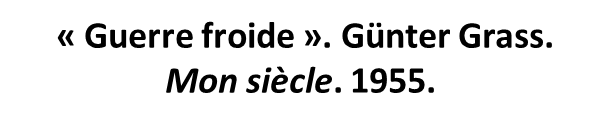 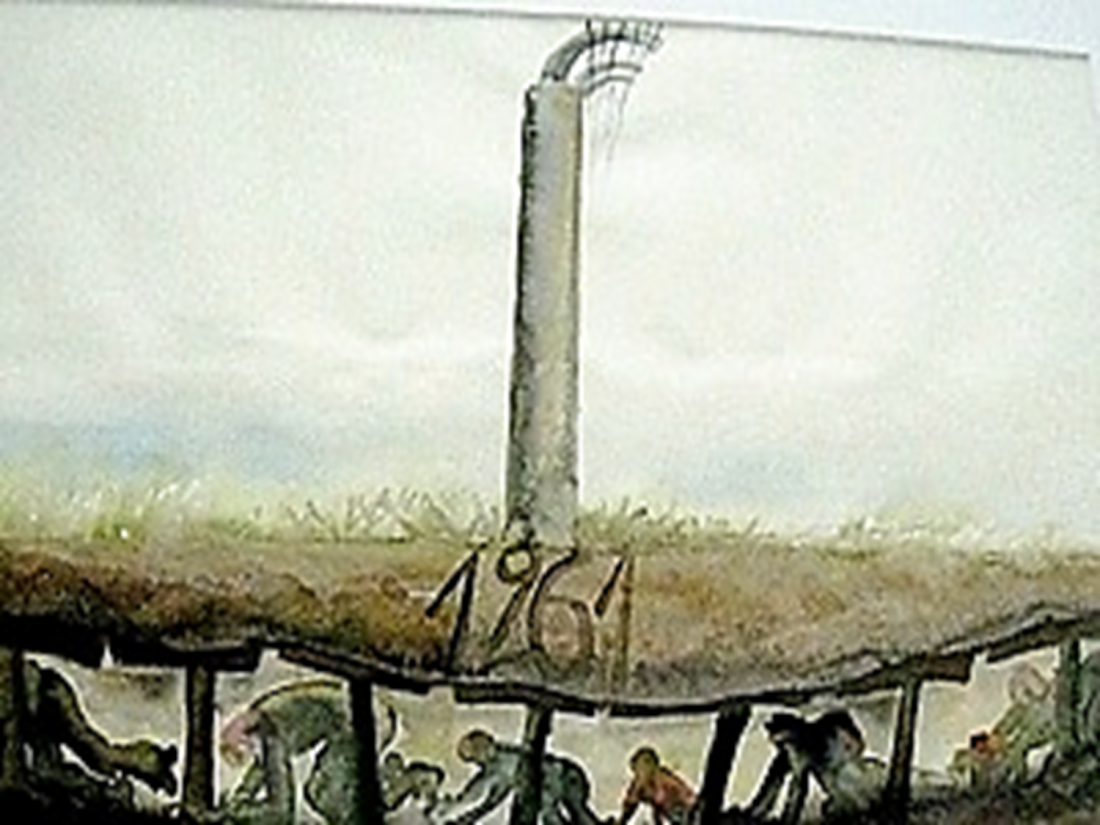 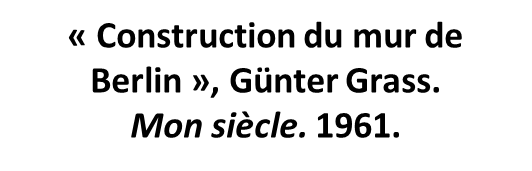 Plan détaillé du devoir
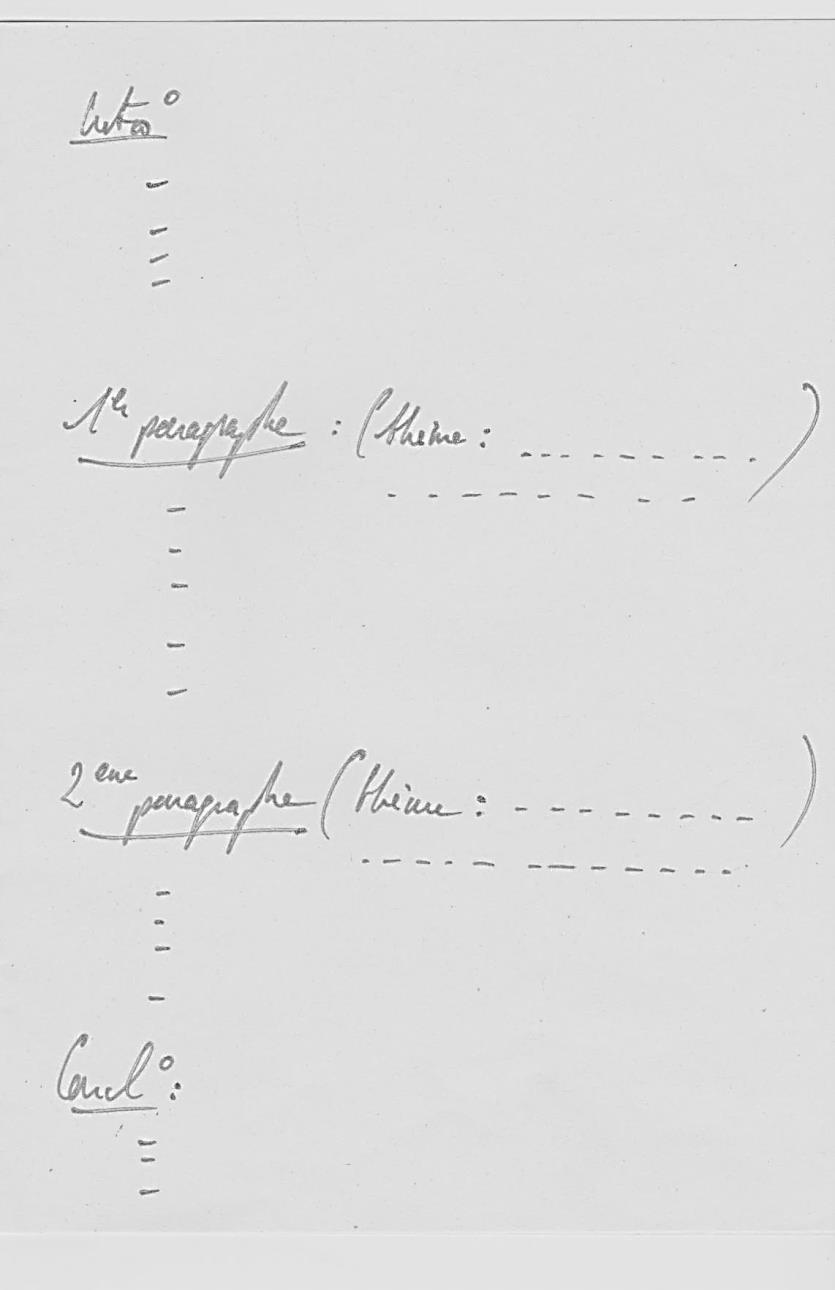 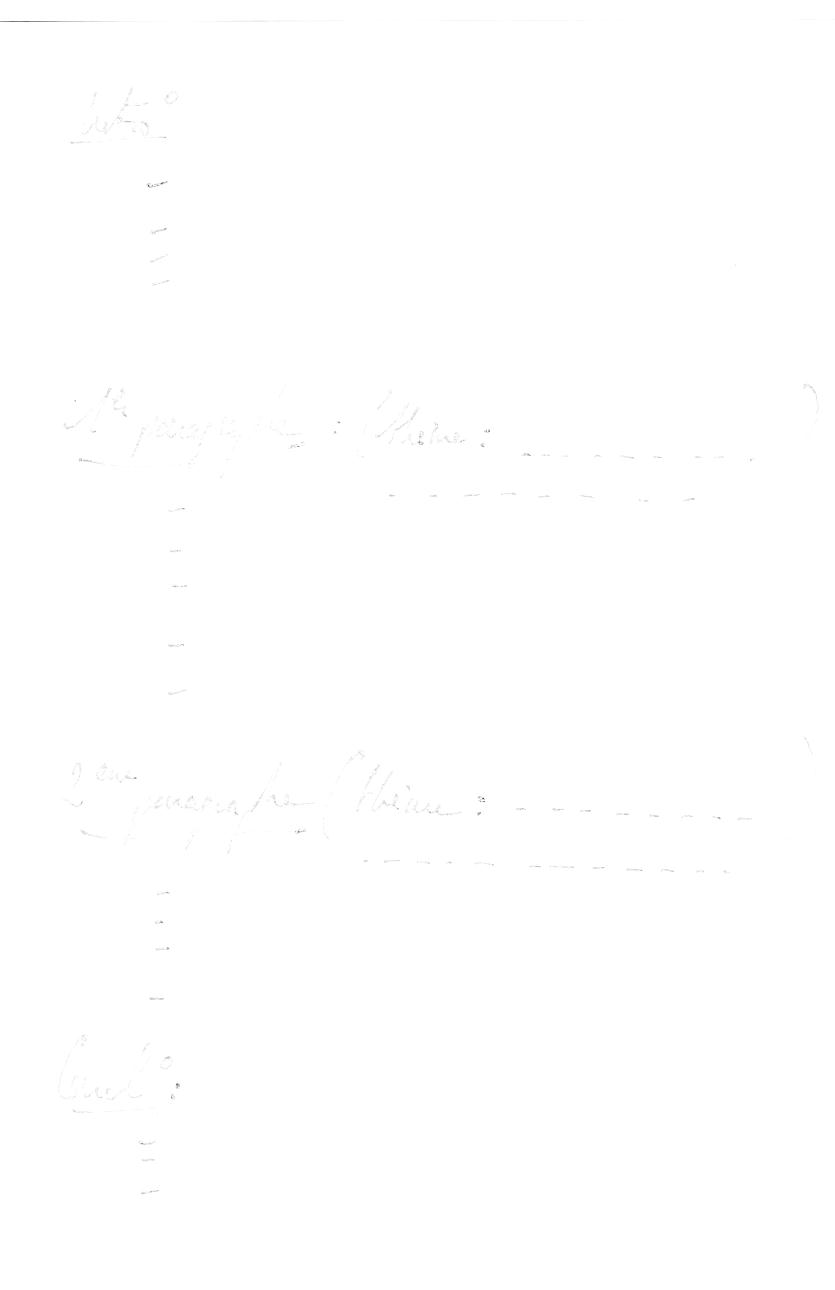 Rappels :  L’ exercice consiste en une analyse  du ou des document(s) en une page et demi / 2 pages environ.  On attend du candidat qu’il montre sa compréhension du contenu, du sens général du ou des document(s), qu’il le (les) replace(nt) dans son (leur) contexte(s). Si 2 documents sont proposés, on attend aussi une mise en relation montrant l’intérêt de la confrontation de ceux-ci.
Prenons une feuille de brouillon ...
Organisons le brouillon...
A vous de jouer ....
Lire la consigne et observation des documents  (premières impressions en commun)    	                                                                                                                    5 à 10 mn

Trouver les éléments nécessaires pour l’introduction. Restitution et mise en commun (compléter le brouillon si nécessaire)                                                  5 à 10 mn

Trouver les éléments nécessaires pour détailler le plan au brouillon (travail par 2 possible). Restitution et mise en commun (compléter le brouillon si nécessaire)     	                                                                                                       Environ 20/25 mn

Trouver les éléments nécessaires pour la conclusion. Restitution et mise en commun (compléter le brouillon si nécessaire)                                             5 à 10 mn

    Les volontaires pourront rédiger le devoir à la maison et le rendre avant samedi  
                                                                                                              (arrêt des notes oblige !)
Eléments de corrigé ....
Introduction        (ANDI + rappel des consignes d’analyse)       (10/12 lignes max.)


Eléments à retenir :


- A.N.D.I.
 G. Grass est un auteur allemand  contemporain des évènements décrits.  Prix   
 Nobel de littérature en 1999.
    
2 aquarelles de l’auteur : l’une de  1955, l’autre de 1961. Extraites d’un  	    livre - témoignage paru en 1999.

 Les doc. illustrent 2 aspects majeurs de la guerre froide dans les années 50-60 :   
 le danger nucléaire lié à la course aux armements que se livrent alors les USA 
 et l’URSS (doc.1) et la bipolarisation du monde symbolisée en 1961 par la 
 construction du mur de Berlin (doc.2).
  

- Rappel des consignes d’analyse: (Reformuler si possible)  Ex. possible : 

        « Après avoir rappelé le contexte précis auquel les 2 documents font référence,  	         
      nous tenteront d’expliquer le message qu’a voulu transmettre l’auteur en réalisant      
      ces aquarelles »
A
N / D
I
Les thèmes des §(relire la consigne)
Les mots-clés pour l’analyse sont :
« contexte »
« message »
...mais la consigne demande aussi de ...
décrire les documents
Quels thèmes retenir  ?  (2 § étant largement suffisant ici)
1er  thème = 1er §  :
Le contexte
Contexte général
Particularités du contexte du doc.1
Particularités du contexte du doc.2
2eme thème = 2eme § :
Description et message
Point(s) commun(s)
Doc.1 : contre la nucléarisation du monde et la menace de MAD
Doc.2 : contre la division de l’Allemagne et la bipolarisation
1er § : thème : les documents dans leur époque

Eléments que l’on peut utiliser :

Contexte général : la Guerre froide. Conflit planétaire, idéologique, politique, technologique,..., amorcé en 1947 entre le « monde libre » organisé en bloc de l’Ouest par les USA et le monde communiste sous le contrôle de l’URSS (bloc de l’Est). Malgré la mort de Staline en 1953, les débuts de la coexistence pacifique proposée par N. Khrouchtchev, n’ éloignent pas le risque de MAD (Mutually Assured Destruction).

1955 (doc.1. : Description rapide : Explosion atomique en mer). Allusion aux danger d’une guerre nucléaire qui paraît possible à l’époque. Les 2 grands sont alors en pleine course aux armements nucléaires (Les 2 « grands » disposent de l’arme atomique de puis 1945 (USA) et 1949 (URSS), de la bombe H depuis 1952 (USA) et 1953 (URSS), de SNLE depuis 1954, la technologie des missiles est quasiment au point dans les 2 camps, les essais nucléaires se multiplient... A plusieurs reprises l’utilisation de l’arme atomique a été envisagée (Corée en 1951, Indochine en 1954,..). 1955 est aussi l’année de la signature du Pacte de Varsovie : la menace soviétique sur l’Europe de l’Ouest paraît toujours aussi intense...

1961 (doc.2 : Description rapide : Le Mur de Berlin et tentatives d’évasions.) Allemagne et Europe  coupée en 2 depuis la fin de la 2GM (« rideau de fer » évoqué par Churchill dès 45/46) et surtout depuis le blocus de Berlin en 1948-49 qui a entraîné l’apparition de 2 Allemagnes : la RFA ancrée à l’Ouest et la RDA intégrée au bloc de l’Est. Rappeler les origines de la construction du mur (exode massif vers l’Ouest), la date (nuit du 12 au 13 août 1961), l’importance symbolique de celui-ci : Citer la phrase de Kennedy sur place en 1963 « Ich bin ...... »). Passage vers l’Ouest désormais illégal (bas du tableau)
2eme § : thème : le message : une dénonciation de la GF

Les 2 documents dénoncent clairement deux réalités de l’époque : la menace nucléaire et la séparation de l’Allemagne en 2.

Doc.1 : Sur l’aquarelle, l’ explosion nucléaire génère une vague (tsunami) qui semble 
       déferler sur l’inscription « 1955 » : Grass semble redouter que l’année en cours verra se 
       déclencher une guerre nucléaire. Nous avons vu dans le § ci-dessous que cette     
       inquiétude est justifiée par les tensions Est-Ouest et partagée par beaucoup...
       Le champignon nucléaire apparaît inquiétant et ressemble même un peu à une   
       tête de mort.  On ne sait pas si l’explosion est due aux soviétiques ou aux américains  
       mais cela n’a pas d’importance.  Clairement G. Grass dénonce la « nucléarisation » du 
       monde et les risques insensés que celle-ci fait courir à l’humanité. Peut être aussi 
       dénonce-t-il  également la multiplication des essais nucléaires qui, même s’il se 
       déroulent loin (mer) sont une menace pour tous les hommes : le spectateur voit la 
       vague avancer vers lui . 

Doc. 2 : Le tableau est coupé en 2 par le mur comme Berlin depuis le 13 août 1961    
       mais aussi comme l’Allemagne.  A droite : l’Ouest et la RFA.  A gauche : la RDA 
       communiste qui enferme ses propres habitants (barbelés tournés vers l’intérieur !)
       Sous le mur, des hommes,  des femmes et même des enfants (en bas à droite) fuient   
       de l’Est vers l’Ouest : pour Grass, malgré le mur, la volonté de liberté sera toujours 
       la plus forte... On peut aussi y voir un message de soutien aux fuyards ou un  
       hommage à leur courage (rappelons qu’ils risquent leur vie). Plus largement le tableau peut aussi 
       apparaître comme une dénonciation de la logique bipolaire..
Conclusion        (Bilan + ouverture)                                                           (8/10 lignes max.)


Eléments à retenir :


Bilan : Ces 2 œuvres très parlantes, sont bien représentatives du climat d’inquiétude dans lequel vivent les contemporains et plus spécialement les Allemands de l’époque (Rappelons qu’ils seraient en première ligne en cas de guerre Est-Ouest). 
       L’ Art pictural permet ici de comprendre un contexte complexe tout en permettant 
       à l’auteur de faire passer des messages que beaucoup de contemporains partagent  
       à l ’époque. 


Ouverture : Il faudra attendre la fin de 1962 et de la très grave crise de Cuba pour que les débuts de la Détente entre les 2 superpuissances fassent diminuer la peur d’un engrenage nucléaire... Mais l’Allemagne de G. Grass reste divisée jusqu’à la chute du Mur en 1989 et à l’unification du pays en 1990.